SNA 2008: an essential tool for economic policy and monitoring
Kim ZieschangIMF Statistics Department
Module I of Joint Meeting of Experts on National Accounts
United Nations Economic Commission for EuropeGeneva
April 30, 2012
Outline
Part I : Overview of System of National Accounts 2008 (3-53)
Part II: Satellite Accounts and Other Extensions (54-71)
Part III: Global Financial Crisis and SNA (72-83)
2
PART I: Overview of System of National Accounts (SNA)
Introduction: What is SNA? Why is it important? Strengths of the SNA
Basic concepts of the SNA
Accounts
Macroeconomic aggregates and balancing items of accounts
The boundaries of the SNA
Main Changes in 2008 Update
3
What is the SNA ?
An agreed set of international standards to measure economic activity, which implies strict accounting conventions based on economic principles
SNA comprises comprehensive, consistent, and integrated set of accounts that record economic activities within given period and the levels of an economy’s assets and liabilities at particular points of time.
4
Why compile the SNA?
Macro-economic indicators
Yardstick for the strength of the economy
Denominators for various indicators
Basic data analysis & forecasting
Answers some basic economic questions about the economy
2008 SNA
2008 SNA is the latest version, a significant update of the 1993 SNA 
Previous versions -1947, 1953, 1968, and 1993
Prepared under the auspices of the Inter-Secretariat Working Group on the National Accounts (ISWGNA) consisting of five organisations: Eurostat, IMF, OECD, UNSD and regional commissions of the UN, and World Bank
6
2008 SNA
No fundamental changes
Same structure of accounts
Same accounting rules
A few changes in some of the concepts
However, some of the changes affect the level of GDP
7
Reasons for the 2008 update
Need for closer consistency with other statistical manuals 
Evolution of economic environment
Development of improved methods as result of recent research
Further elaboration on prominent issues and need for clarifications
8
SNA for developing countries?
SNA designed to apply to countries at any stage of development
Implementing only part of the SNA is not implementing a different system 
Crucial to understand the principles of the SNA and then apply them in light of local circumstances
9
Strengths of the SNA
Comprehensive—all designated activities are covered
Consistent—identical values are used for the consequences of a single economic action
Integrated—all consequences of a single economic action are captured in the accounts and balance sheets, in such a way that together they constitute a coherent, closed system
10
Basic ideas
Who are the players?
Institutional units grouped into sectors
What do they do?
Engage in Production, consumption, accumulation
How is this measured?
By means of transactions and other flows explaining the evolution of  stocks of assets
How is this information presented?
In economic accounts
11
Institutional units
Households
Legal entities
Corporations 
Non-profit institutions
Government units
12
Institutional unit – defining characteristics
Capable of owning goods and assets 
Incurring liabilities
Engaging in economic activities and transactions with other units
In its own right
13
Corporations
Produce goods and services for the market with the objective of making a profit in the long term (or at least not making a loss)
Distinguish those providing financial services from others
14
Non-profit institutions
Provide goods and services 
May make a surplus
Prohibited from distributing this surplus to their owners
15
Government units
Set up by means of the political process
Organize and finance the provision of goods and services to individual households and the community at large
Also concerned with the distribution and redistribution of income and wealth
16
Households
Have a special role
Ultimately all economic activity is to satisfy needs and wants of households
Households supply labor to other producing units or may undertake production themselves
17
Institutional Sectors
Three economic activities
Production – providing the goods and services that households want to satisfy their needs and wants
Consumption – (i) satisfying wants and needs immediately, (ii) using goods and services to produce more goods and services in future
Accumulation – retaining goods, services and assets for future use or incurring liabilities
19
Transactions and other flows
Transactions show how goods, services, assets and liabilities are exchanged between institutional units, entered into willingly by both parties
Other flows show how the value of assets and liabilities change other than by transactions (either by non-economic factors or where there is a lack of willingness of one party)
20
Transactions
Data on transactions provide basic source material for the accounts
Remember: comprehensiveness, consistency, and integration
Consistent with respect to
Valuation
Time of recording 
Classification
21
Flows and Stocks
FLOWS (during period of time)
Creation, transformation, exchange, transfer, extinction of economic value due to
transactions
other events
STOCKS (at a point in time) 	
Positions in, or holdings of assets and liabilities 
Are recorded on the balance sheets
22
Accounts
Goods and services account
Supply and use of goods and services
Sequence of accounts
Current accounts
Accumulation accounts
Balance sheets
Other accounts
Supply and use tables
Accounts in volume terms
23
Goods and services account
All goods and services produced must be
Consumed
Used for capital formation
Exported
All goods and services used must be
Produced in the domestic economy
Imported
24
Goods and services
Supply  production (output) + imports + taxes –subsidies
	= Uses  intermediate consumption + final consumption + capital formation + exports
Gross Domestic Product
Obtain by subtracting intermediate consumption  and imports of goods and services from both sides of the supply/use identity:GDP  final consumption + capital formation +exports – imports (“GDP by expenditure”)GDP  output – intermediate consumption  + taxes – subsidies (“GDP by production”)
25
SNA Goods and Services Account
Sequence of current accounts
Resources on the right hand side; uses on the left 
Introduce balancing item on the left-hand side as resources less uses
Carry this forward as resource to next account
Balancing items are accounting constructs of analytical interest – GDP, GNI (gross national income), balance of disposable income, saving
27
Current accounts
Show how incomes are:
Produced (production account)
Distributed to institutional units with claims on value added created by production (generation of income account, allocation of primary income account)
Redistributed mainly via social contributions and benefits and taxes (secondary distribution of income account)
Used for final consumption or saving (use of income account), and, as saving, available for accumulating wealth
28
Production Account for the Total  Economy
Uses

Intermediate Consump.   	400
Gross Domestic Prod.    	660

Consump. of Fixed  Cap.      (50)
Net Domestic Product   (610)
Resources

Output		     	1000

Taxes  on products                   100               	
Subsidies on products (-)           40
29
Production Accounts All Sectors
Accumulation accounts
Changes in liabilities and net worth on the right-hand side, changes in assets on the left
Have some balancing items as in current accounts and also other analytical constructs measuring changes in net worth
Show how saving is used and wealth redistributed
31
Accumulation accounts
Capital account – shows how durable goods (e.g., equipment and structures), capitalized services (research and development intellectual capital), and certain non-produced assets (contracts leases and licenses) are acquired as assets or disposed of
Financial account – shows how financial assets and liabilities are exchanged between institutional units and with the rest of the world
32
Accumulation accounts
Other changes in the volume of assets – shows changes that are due neither to transactions nor to changes in prices
Revaluation account – shows changes that are due only to price changes, both in absolute and relative terms
33
Balance sheets
Lists all the nonfinancial and financial assets a unit, group of units, or the total economy owns on the left hand side
Lists all the liabilities owed on the right hand side
Shows net worth (balancing item) as the excess of the value of assets over the value of liabilities on the right hand side
34
Balance sheets
Opening balance sheet (beginning of period t)
	+ changes in assets from the capital account
	+ changes in assets and liabilities from the financial account
	+ other changes in the volume of nonfinancial and financial assets 
	+ changes in the nominal value (price) of assets and liabilities from the revaluation account
	= Closing balance sheet (end of period t )  Opening balance sheet (beginning of period t + 1)
35
Integrated Accounts
36
Accounts, balancing items and aggregates
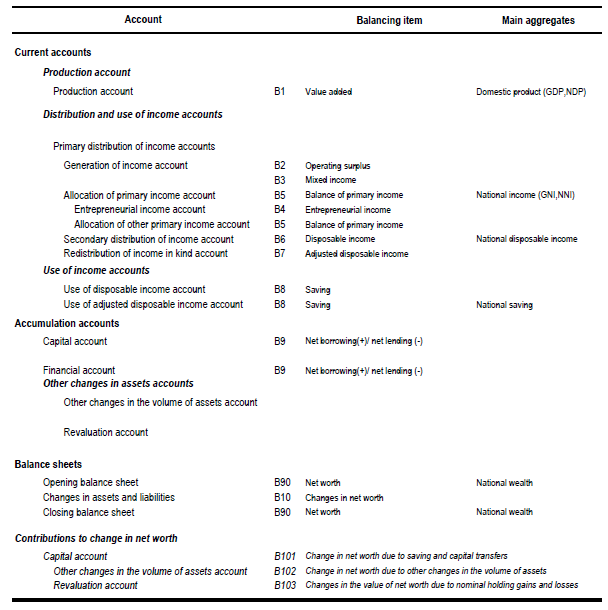 37
Observation of Economic Phenomena
Basic Economic Statistics
Manufacturing ,
Balance of payments,
Construction, Price
Money & banking, and
statistics etc.
Government financial statistics
The System of National Accounts
Production, Income, Consumption, Capital formation,
International trade, IO-analysis, Employment, Integrated sector
accounts, ROW/BOP, Financial transactions, Balance sheets,
Flow of funds
Economic Model Building, Developments and
Testing of Economic Theories
Macro and Meso Economic Analysis
Political and Private  Decision
Making
SNA: A Coordinating Framework for Economic Statistics and Analysis
38
Boundaries
Non-monetary transactions
Production
Consumption
Assets
National
39
Non-monetary flows
The SNA accounts include many transactions in goods and services even when there is no corresponding exchange of financial assets
Barter
Transfers in kind
Internal transactions
“Imputations” –transaction actual, only value is imputed
40
Production boundary
Includes all goods
Includes services rendered to another unit
Exclude  (by implication) production of services for own final consumption within households 
Includes rentals from owner-occupied dwellings
The sole exception to the previous bullet
41
Production boundary
Natural processes under the instigation, control and responsibility of an institutional unit
Fish, high seas vs. fish farmsFish populations on the high seas are not managed by institutional units, but fish populations in fish farms are
Water catchment vs. transport of water
42
Consumption boundary
Difference between acquisitions, expenditure, and use
Acquisitionoccur when [institutional units] become the new owners of the goods or when the delivery of services to them is completed.
Expenditurethe values of the amounts that buyers pay, or agree to pay, to sellers in exchange for goods or services that sellers provide to them or to other institutional units designated by the buyers. …Expenditures on goods or services occur at the times when buyers incur liabilities to sellers. These are usually the times when:a. The ownership of the good is transferred from the seller to the new owner; orb. The delivery of a service by the producer is completed to the satisfaction of the consumer.
Example of importance of the distinction: The difference between final consumption expenditure and actual final consumption is exactly the difference between expenditure on consumption goods and services and acquisition of consumption goods and services. The distinction between consumption expenditure and actual consumption and thus between expenditure and acquisitions is made only in respect of final consumption. The difference is explained exactly by social transfers in kind.
Use… the intermediate consumption of a good or  service is recorded at the time when the good or service enters the process of production, as distinct from the time it was acquired by the producer.
Do-it-yourself activities
Adding a room to the house—construction services for own final use
Managing the family financial assets—financial management services for own final use
Child care by parent—child care services for own final use
43
Asset boundary
Ownership – property rights to many environmental assets have not been established or are thought not to be enforceable
Repairs and maintenance – when is this capital when current expenditure:
Ordinary maintenance and repairs undertaken by enterprises to keep fixed assets in good working order are treated as intermediate consumption. However, major improvements, additions or extensions to fixed assets, both machinery and structures, which improve their performance, increase their capacity or prolong their expected working lives count as gross fixed capital formation. In practice it is not easy to draw the line between ordinary repairs and major improvements
Human capital – not included in the balance sheet, a satellite calculation
44
National boundary
Concept of residence – same as the Balance of Payments and International Investment Position Manual (2008, a.k.a., BPM6, for 6th edition)
Center of economic interest locates institutional units within economic territories (nations)
Flows between economic territories (balance of payments)
Imports and exports in goods and services account
International transactions in financial assets in the financial account
Counterparty relationships between economic territories (international investment position)
Financial instrument asset (claim) and liability positions
45
Links to other systems
The SNA is an important “spine system” through which other measurement systems connect with the macroeconomic core accounts and with one another
Other macro-economic systems e.g. balance of payments and international investment position, government finance statistics, monetary and financial statistics
For example, IMF statistics manuals explicitly mesh with the SNA
Balance of Payments and International  Investment Position Manual (2008)
Government Finance Statistics Manual (2001, in revision)
Monetary and Financial Statistics Manual (2000, in revision)
Others
OECD manuals
Measuring Capital (2009)
Measuring Productivity (2001)
System of Health Accounts (2011)
Measuring the Non-Observed Economy (2002)
Labor statistics (ILO)
Other standards custodians, such as World Tourism Organization
Links to microdata
Commercial and public sector accounting standards, national and international
46
Main changes introduced in 2008 update
Assets
The financial sector
Globalization 
General government and public sector
Informal sector
47
Main changes introduced in 2008 update
Assets
New classification of nonfinancial assets
Expenditures on research and development are now treated as capital formation and not as intermediate consumption
Weapons systems are classified as capital formation
The concept of capital services is introduced
Refinement of the treatment of financial instruments
48
Main changes introduced in 2008 update
The financial sector
More detailed classification of the financial sector
Measurement of non-life insurance services
Calculation of indrectly measured financial intermediation services (FISIM)
Recording of pension entitlements (liabilities)
49
Main changes introduced in 2008 update
Globalization
The principle of changes in ownership is made universal:
Goods sent abroad for processing now manufacturing services  rather than goods trade
Merchanting now goods trade rather than services trade (change in residency of ownership of goods for resale)
Special purpose units
50
Main changes introduced in 2008 update
The general government and public sectors
Definition of the general government and public sectors
Treatment of public-private partnerships
Transactions between general government and public corporations
Treatment of loan guarantees (standardized guarantee schemes now recognized as insurance production)
51
Main changes introduced in 2008 update
The informal sector
A chapter was introduced on measuring the economic activity carried out within households on an informal basis and activities not directly measured by source statistics (non-observed economy)
52
PART II: Satellite Accounts and other Extensions
Quarterly accounts
Regional accounts
Input-output tables
Social accounting matrix
Satellite accounts
53
Extensions to the accounts
Quarterly accounts
Theory the same; data sources different
Regional accounts
Theory the same but measuring “imports” and “exports” very difficult
Question of some units serving whole country e.g. central government or railways
54
Input-output tables
Supply and use tables distinguish products and industries—key feature of encouraged compilation of the goods and services accounts
Input-output tables remove one of these to have either product by product or industry by industry tables 
Frequently (not necessarily) built on assumptions that the tables represent technological relationships and that these remain constant in the short term
55
Social accounting matrix
Extension of an input-output matrix to include the whole sequence of accounts in matrix format
Only shows a single period
Not always easy to read
Does provide an integrated view of system detail
56
Satellite accounts
Internal satellite — takes  one part of the system, includes more detail for that and collapses detail elsewhere
External satellite — incorporated more information or changes the rules of the SNA in order to examine particular aspect of interest
57
Internal satellite
Area of interest
58
External satellite
New information
Area of interest
59
Examples of internal satellites
Tourism accounts
Health accounts
Transport
60
Tourism accounts
Two objectives
How much do tourists spend in the country?
How much does the tourism “sector” contribute to the economy?
61
Tourism accounts
62
Tourism accounts
Handbook: Tourism satellite accounts (TSA) first published in 2000; updated in 2008
Published by Eurostat, OECD, WTO, and UN
63
Health accounts
What sort of health care is provided?
By whom?
Who pays for it?
Manual on System of Health Accounts 2000. Updated in 2011 (SHA 2011) OECD, Eurostat, and WHO 
SHA 2011 provides stronger linkages to the 2008 SNA
64
Transportation
Might want to explore all transport costs regardless of whether they are separately invoiced or not
Make transport a secondary activity not ancillary
Explore who produces, who uses and who pays for it
65
Examples of external satellites
System of Environmental-Economic accounts (SEEA)
Household sector and unpaid household services
66
SEEA
Provides internationally agreed concepts, definitions, classifications, accounting rules and standard tables for producing internationally comparable statistics on the environment and its relationship with the economy
To facilitate the integration of environmental and economic statistics –SEEA framework follows similar accounting structure, concepts, definitions, and classifications as the SNA 
Adds topical concepts to the core system, such as depletion, that are key to management of natural assets
67
SEEA
Distinguish 4 types of flows
 Products (as in SNA), 
Natural resources (items drawn into the economic process and given a value) 
Ecosystem inputs (necessary for production but not given a value)
Residuals (outputs from production but not given a value)
68
SEEA
SEEA under revision (UNSD) and organized into three main parts
Central Framework, Experimental Ecosystem Accounts, and Extensions and Applications
Central Framework nearing final drafting stage
Other two parts in Feb 2013
69
Household services
Idea is simple - value of time
What value to use?
Opportunity cost
Comparator costs
Questions about time
Can DIY be done as quickly as by a professional
What about multi-tasking?
70
PART III: The Global Financial Crisis and the SNA
IMF/FSB report on the financial crisis and information gaps – 20 recommendations
Inter-Agency Group on Economic and Financial Data Gaps (IAG) – Bank for International Settlements, European Central Bank, Eurostat, IMF, OECD, UN, and World Bank
Rec. #15 on strengthening Institutional Sector Accounts
Balance sheet approach (intersectoral financial positions) and flow of funds (intersectoral transactions, revaluations, and other changes in volume, beginning with the first)
Follow-up actions  under the aegis of IAG
Bilateral visits to all G-20 economies
Conference on Strengthening Sectoral Position and Flow Data in the Macroeconomic Accounts (jointly organized by IMF-OECD, Feb/March 2011)
Collection of available sectoral accounts data
Incorporation of sectoral accounts into countries’ 2008 SNA implementation
IMF follow up action
SDDS plus includes sectoral accounts as a key dataset
71
Global Financial Crisis and the SNA
Revealed the interconnections across economies and markets and gaps in data tracking degree of and changes in interconnectedness
Created new demands for financial and economic data
The IMF is working along two tracks:
To make data more accessible and timely through the IAG’s Principal Global Indicators website (www.pgi.org); and
Addressing new data needs arising from the crisis
72
Global Financial Crisis and the SNA
The IMF/FSB report to G-20 on the financial crisis and information gaps, presented at end-October 2009, with a progress report in May 2010, identified a need to address four main interrelated areas:
Build-up of risk in the financial sector;
Cross-border financial linkages;
Vulnerability of domestic economies to shocks; and
Improving communication.
The data gaps can be classified into two broad areas (see next slide).
73
There Exist Conceptual/ Statistical Frameworks and Ongoing Collection
Conceptual Statistical Framework Needs Further Development
DATA GAPS
# 2 Financial Soundness Indicators (FSIs) 
#5 Credit Default Swaps
#7 Securities

# 10, #11, #12 Coordinated Portfolio Investment Survey,
International Banking Statistics, International Investment Positions

#15 Institutional Sector Accts.
# 17 Government Finance Statistics
# 18 Public Sector Debt
#19 Real Estate Prices

#20 Principal Global Indicators (PGIs)
# 3 Tail Risk in the Financial System
#4 Aggregate Leverage and Maturity Mismatches; 
#6 Structured Products

#8 and # 9 Global Network  Connections and Systemically Important Global Institutions
# 13 and #14 Financial and Nonfinancial Corporations’ Cross Border Exposures

#16 Distributional Information
Build-up of  Risk in the Financial Sector


Cross-border Financial Linkages




Vulnerability of Domestic Economies to Shocks


Improving 
Communication of Official Statistics
[Speaker Notes: First category: There exist conceptual/ statistical frameworks and ongoing collection. But frequency and coverage need to be improved. Examples include the Coordinated Portfolio Investment Survey, sectoral balance sheet statistics and fiscal data.

Second category: The analytical basis and/or the conceptual statistical framework needs further development. Cooperation across disciplines and agencies – financial stability, supervisory, statistical and coordination with standard setters, such as the Basel Committee on Banking Supervision, as well as high level support are needed to deliver a successful outcome.]
Recommendation # 15
Can be grouped into three components:
Develop a strategy to promote the compilation and dissemination of the balance sheet approach (BSA), flow of funds, and sectoral data more generally, starting with the G20 economies. 
Data on nonbank financial institutions should be a particular priority. 
In the medium term, including more sectoral balance sheet data in the data categories of the Special Data Dissemination Standard could be considered.
Reaffirms the role of SNA as a central framework
75
Balance Sheet Approach (BSA)
BSA is a tool to analyze vulnerabilities of sectors and transmission mechanisms  (interconnectedness)
In addition to analyzing flows, the BSA focuses on analyzing financial asset and liability positions in an economy’s sectoral balance sheets
The BSA has a long tradition in the IMF
Development of analytical tools and crisis models based on BSA started after the 1994-95 Mexican crisis
Since early 2000, IMF has made systematic use of insights from BSA in its surveillance work, crisis management, the design of IMF-supported programs, and financial stability and vulnerability analysis
76
Balance Sheet Approach (BSA)
Institutional sector financial balance sheets, including maturity (short/long) and currency (domestic/foreign) broken down by counterparty sector
IMF Statistics Department regularly prepares BSA matrices
Monthly data using Standardized Report Forms for central bank and other depository corporations available for about 40 countries. Other financial corporations data available for some countries.
International investment position, coordinated portfolio investment survey, Joint External Debt Hub, Quarterly External Debt Survey are other sources.
77
Flow of Funds (From-whom-to-whom basis)
The core accounting structure of the SNA for financial flows and positions focusing on showing who does what
However, the underlying principles and accounting rules allow compiling and presenting financial flows and positions on a from-whom-to-whom basis, showing who does what with whom
Chapter 27 of the 2008 SNA describes detailed flow of funds and stocks, as an extension of the core accounts
Several countries have substantial experience in or have started the compilation of financial flows and positions on a from-whom-to-whom basis.
78
Why Flow of Funds ?
A key lesson from the recent financial crisis is the role of financial interconnectedness
It has brought and will bring benefits as well as vulnerabilities (particularly the scale and speed at which vulnerabilities and losses are spread)
A sound balance sheet for an entity or a subsector is not enough – how insulated a balance sheet is from interconnection cannot be overlooked
As a result of developments in domestic and international capital markets and increasing integration into a global financial market
79
From whom-to-whom financial flows and positions
80
Follow-up actions
IMF is undertaking bilateral visits to all G-20 economies to discuss implementation plans and timetables including priorities (not sure whether all visits completed)
The outcomes  from these visits reflected in the progress report to the G-20 in June 2011 (it requires to be updated ?)
Among the lessons emerging from the visits so far are that
improving data on financial interconnectedness is a priority; and 
coordination among international and national agencies will remain important in taking this work forward.
81
Follow-up actions
IMF-OECD Conference on Position and Flow Data in the Macroeconomic Accounts
SDDS Plus
82
Conclusion
The SNA represents the summation of economist and statistician thinking on economic measurement since the Second World War
It is a formidable document in its ability to incorporate a great deal of the important features of modern economies of all kinds 
Coherence and rigor are pervasive in the document, and it represents the work of many professionals in the economic statistics field
This is a key feature of the System for policy users of SNA compliant data systems—the implemented SNA is capable in principle of tracking the consequences of a policy action taken in one part of the system—e.g., a value added tax cut in the general government accounts—and showing the incidence of the consequences across institutional sectors
Coherence of other topical measurement standards with the SNA enhances their value for the same reason—e.g., an increase in depletion of oil deposits feeds forward into the sustainability of government finances in the core national accounts
But the SNA also is founded in the economic data sources available to, or capable of being developed in every economy
83